Моя школа
Подготовил ученик 1 «Б» класса МБОУ СОШ №2
Кутовой Фёдор
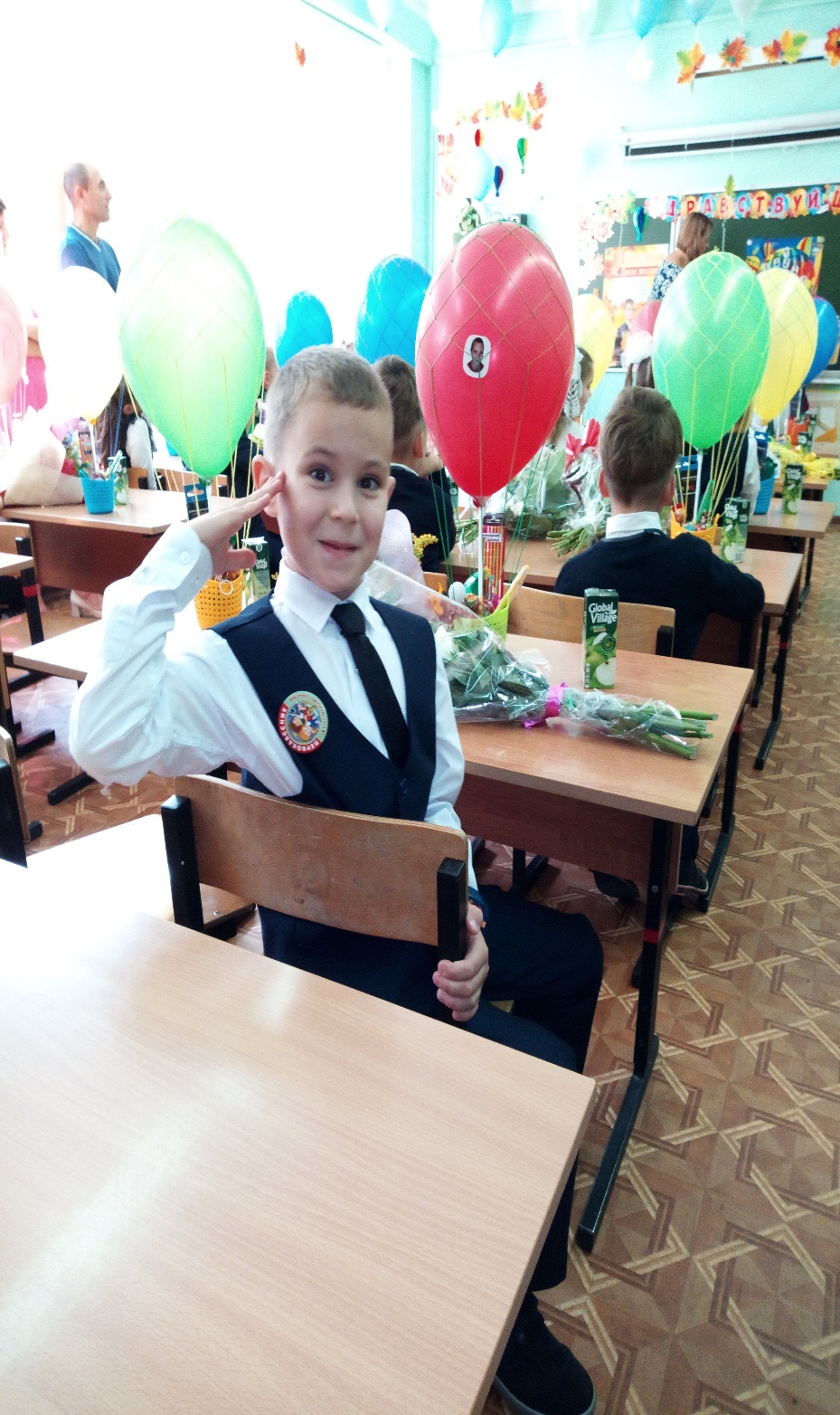 Меня зовут Кутовой Фёдор.
Мне 7 лет.

1 сентября 2018 года я пошел в Школу №2 в городе Лобня Московской области.
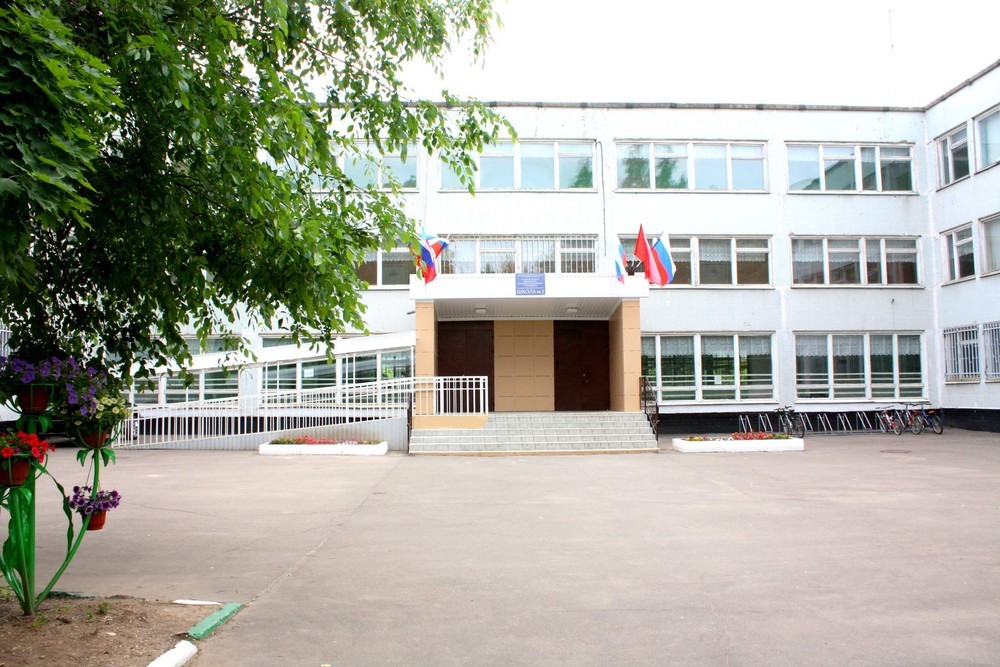 Это моя школа.

Здесь я познакомился с моей первой учительницей и одноклассниками.

В 2019 году моей школе исполняется 40 лет.
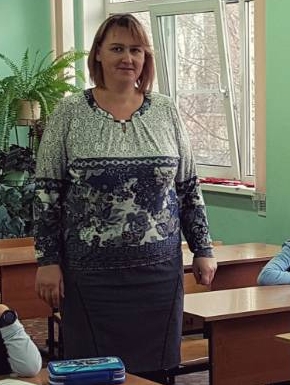 Надежда Александровна -  моя первая учительница. Она учит нас читать, писать, считать, быть дружными и помогать друг другу.
 
Надежда Александровна моя любимая учительница.
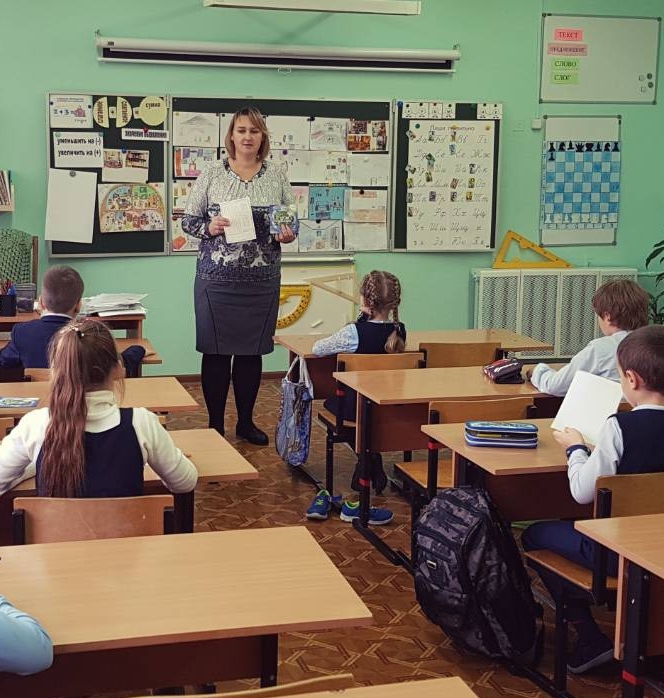 Учительница первая
у каждого – своя
И пусть она хорошая, 
но лучше всех – моя!
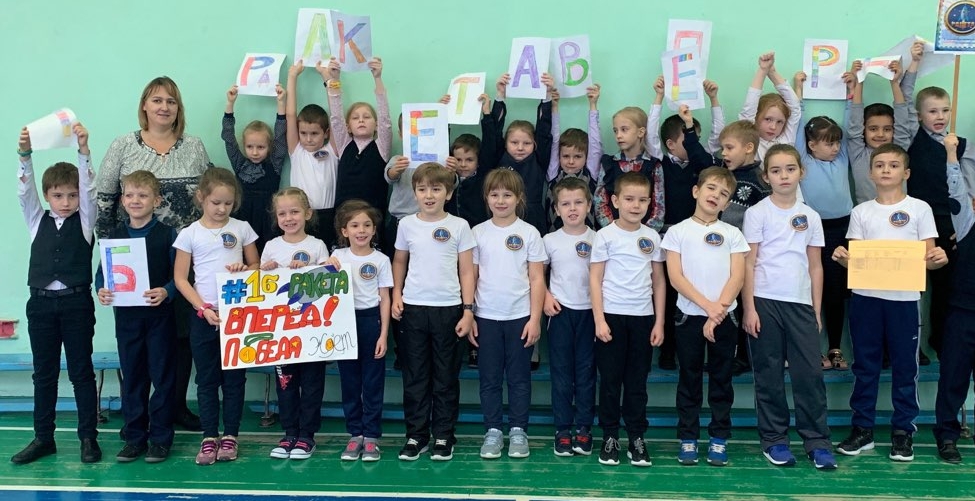 Наш класс принимал участие в школьной Олимпиаде по физкультуре «Веселые старты».
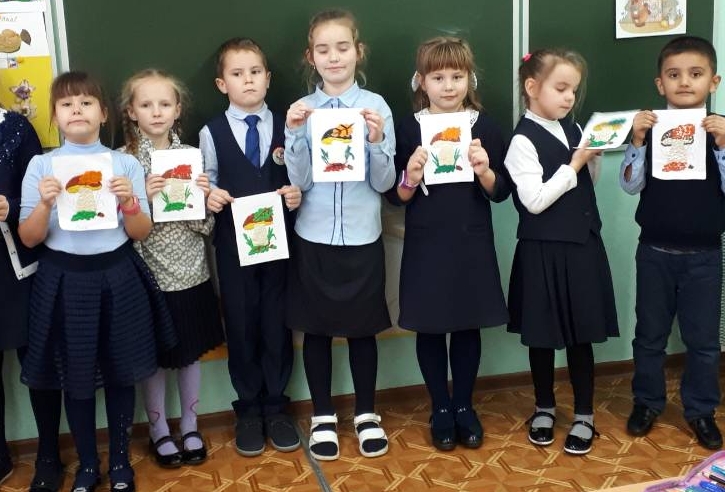 На уроках мы не только пишем и читаем, но и делаем различные поделки.
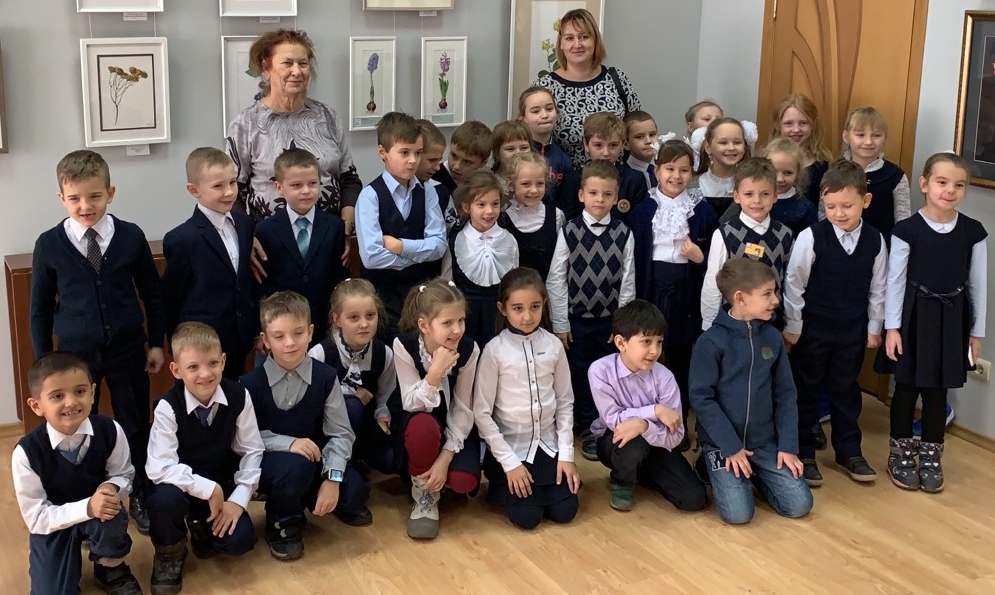 С нашим классом мы  ходили на художественную выставку. 

Мне очень понравилось.
Я очень люблю ходить в школу, потому что  в школе я узнаю каждый день много нового и интересного.
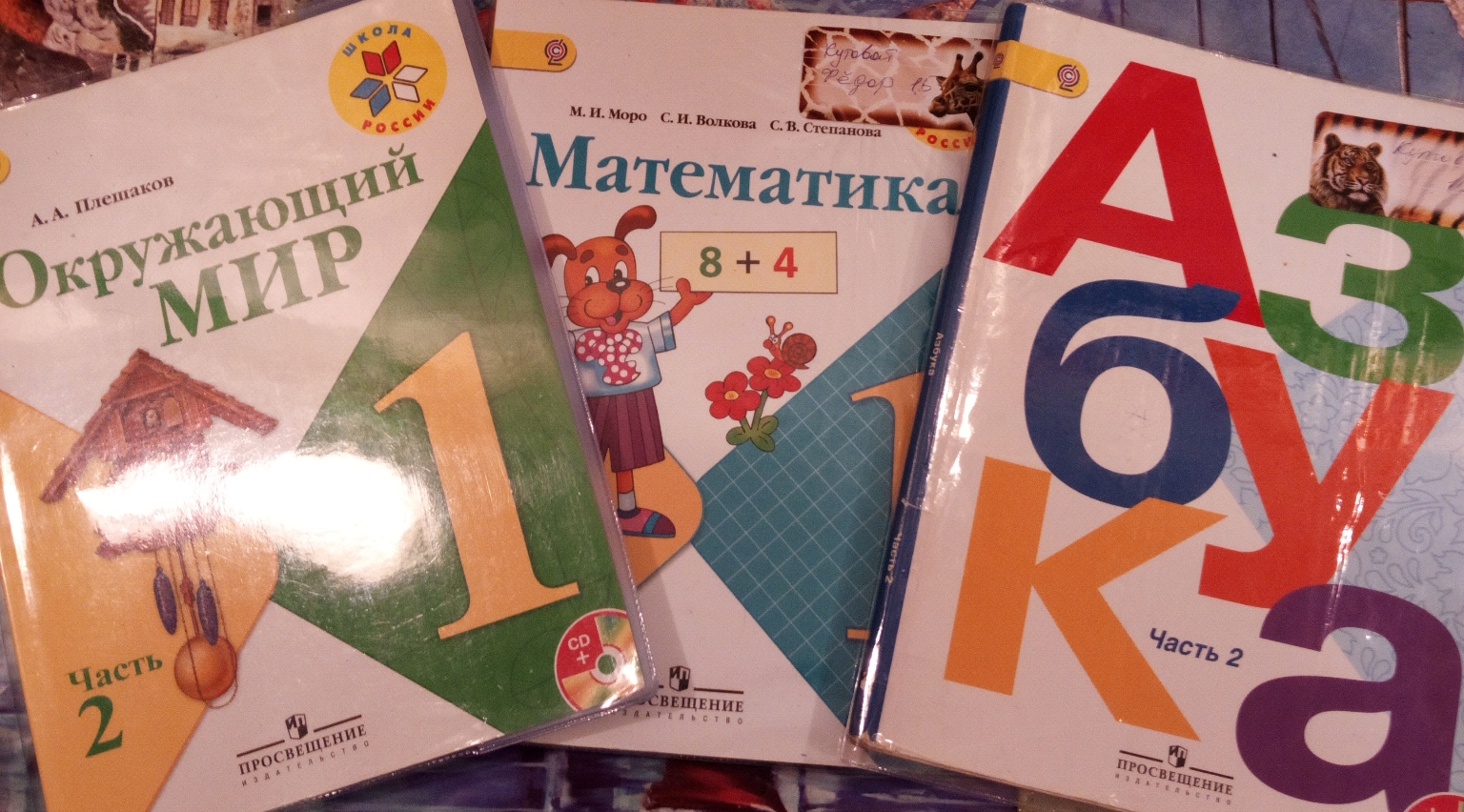